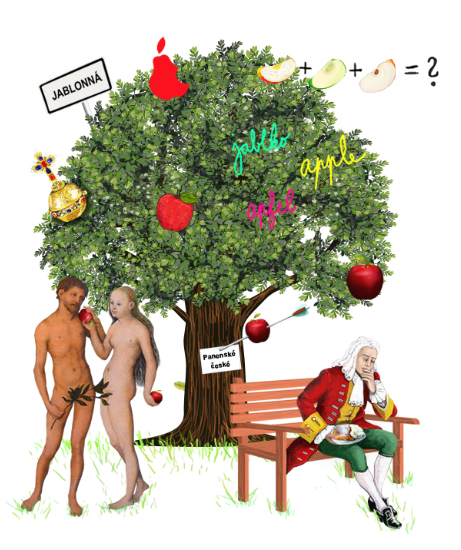 Podpora práce učitelů
Podpora budování kapacit pro rozvoj základních pre/gramotností v předškolním a základním vzdělávání
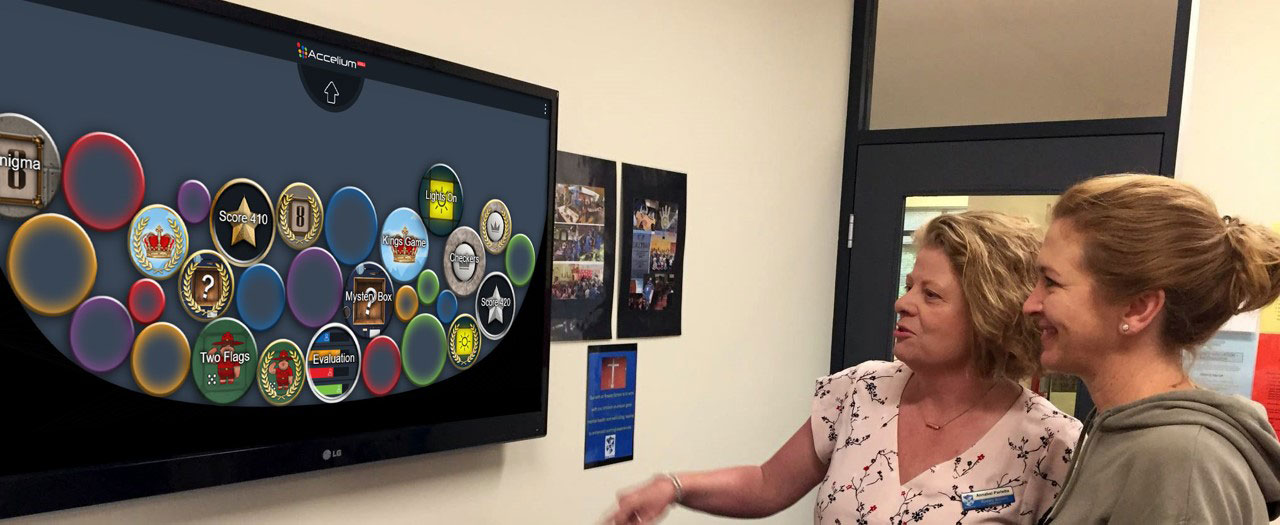 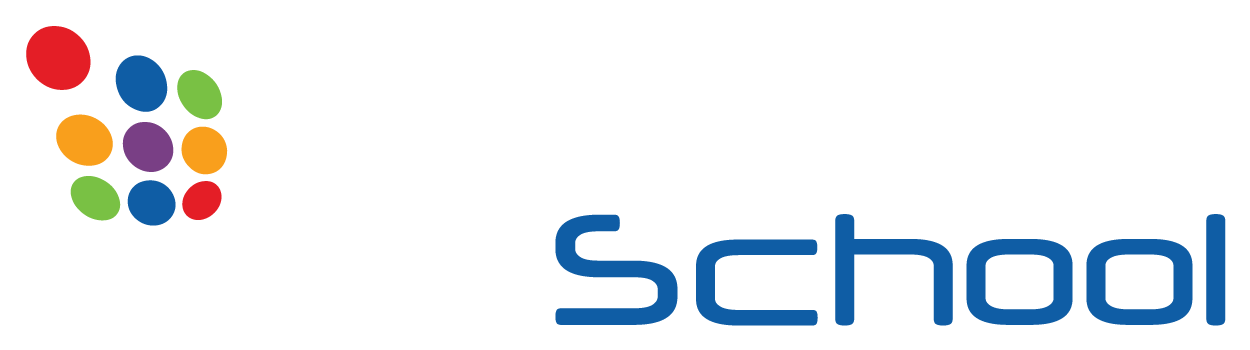 Dopřejte svým žákům pocit vítězství
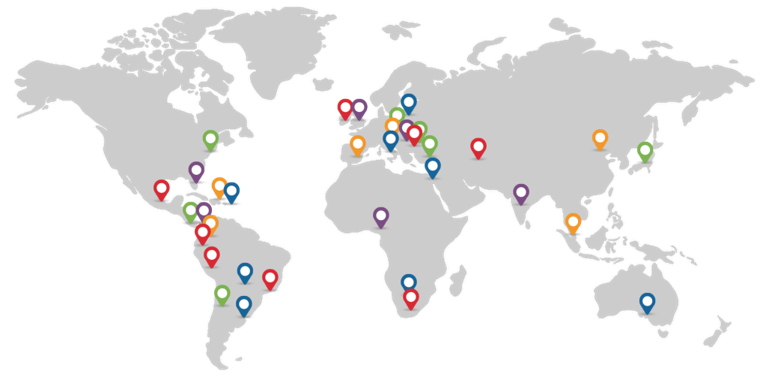 Accelium Group
Accelium je od roku 1994 průkopníkem vzdělávání založeném na hře. V pozadí všech našich aktivit stojí unikátní metodologie, která využívá nadšení a zapojení do hry k osvojení efektivních modelů myšlení a praktických strategií ke zvládnutí výzev reálného světa 21. století.
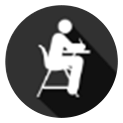 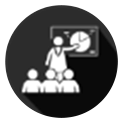 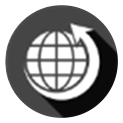 Accelium je ve více než 30 zemích
Přes 10,000 učitelů po celém světě bylo proškoleno k použití metodologie Accelium
Více než 4,000,000 žáků prošlo programem
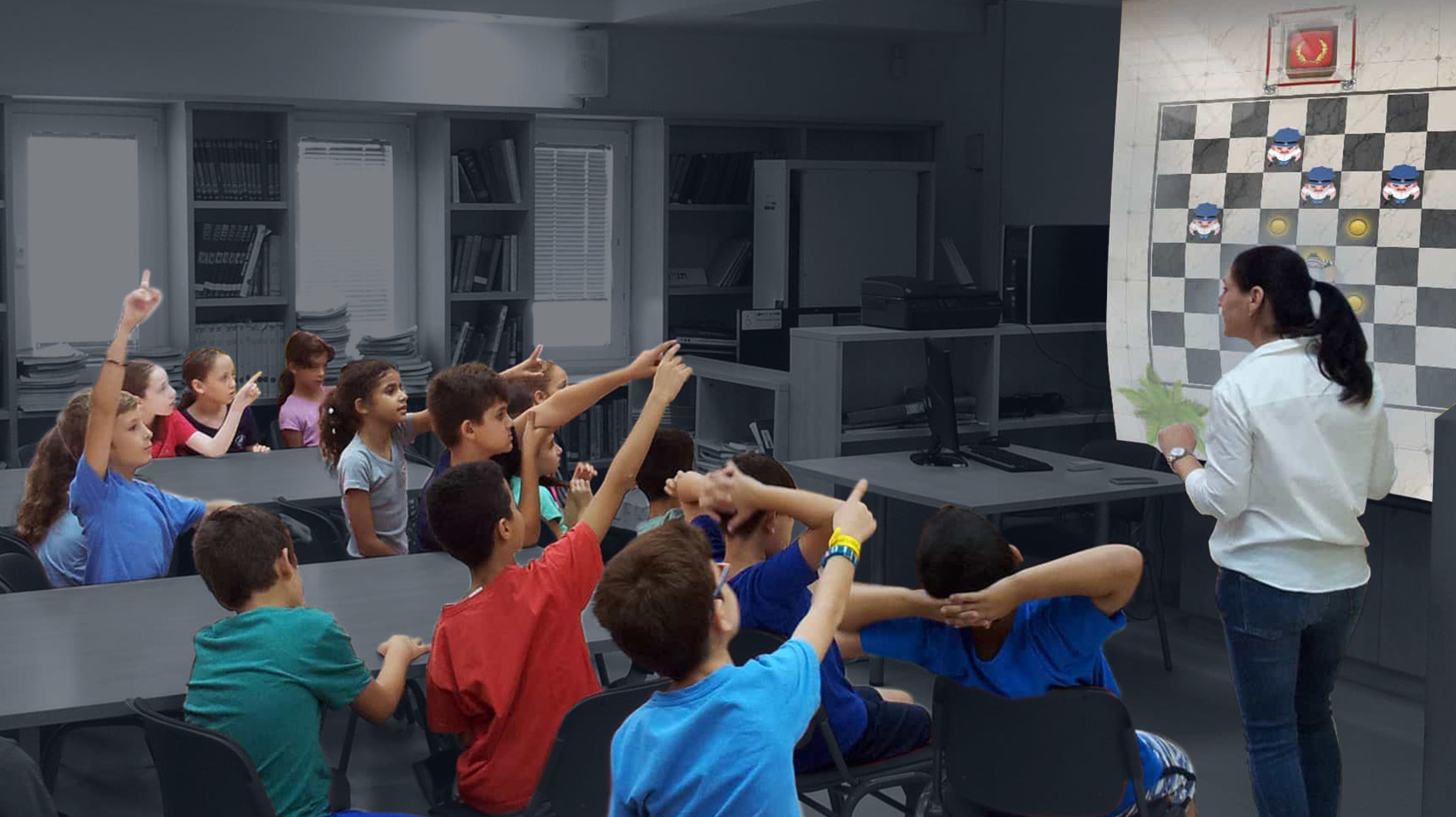 Zveme Vás, abyste se stali součástí Accelium School – mezinárodní iniciativy k rozvoji dovedností pro 21. století. Iniciativa Accelium School posiluje a provází učitele, poskytuje jim bohatý obsah k použití ve třídě, používá inovativní technologie pro výuku a hodnocení dovedností, a zapojuje rodiče na cestě přípravy mladé generace na výzvy budoucnosti.
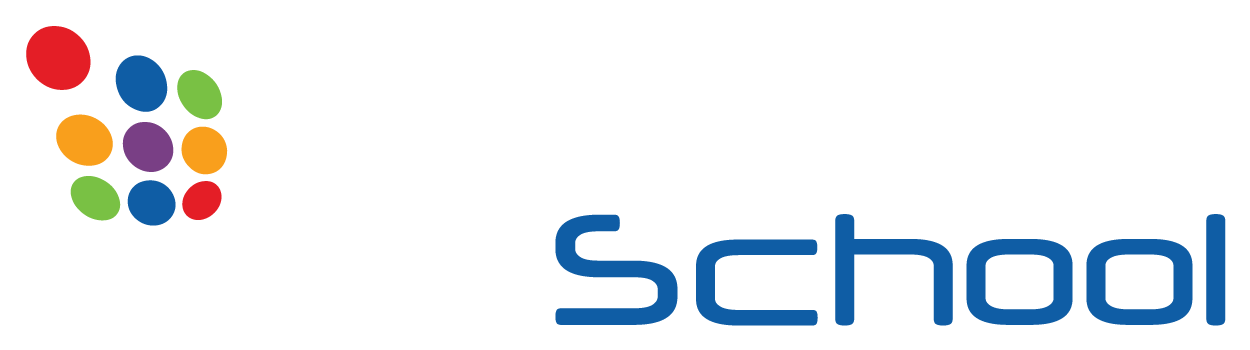 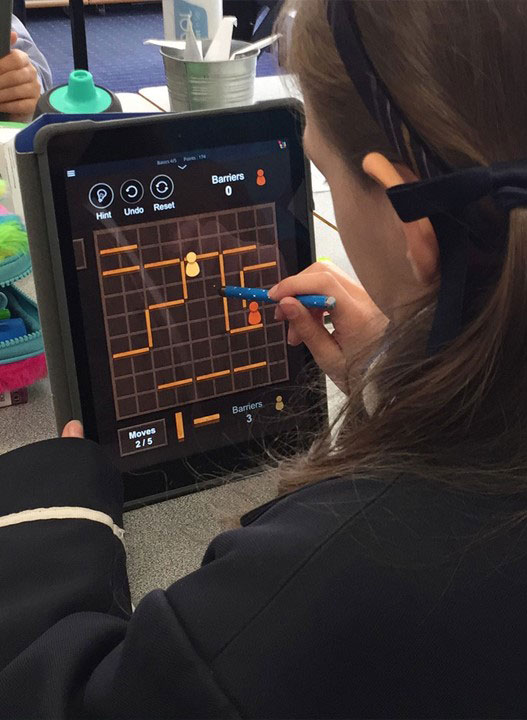 Efektivní rozvoj dovedností
Výukové programy Accelium rozvíjí klíčové dovednosti, 
vč. kompetencí pro 21. století hodnocených v testování PISA a dalších dovedností potřebných k učení a k dosažení úspěchu v globálním věku.
Základní dovednosti:
Měkké dovednosti:
Řešení problémů
Logické myšlení
Time management
Schopnost výpočtu
Řízení zdrojů
Přepínání mezi úkoly
Kreativita
Rozhodování
Výkon pod tlakem
Spolupráce
Vytrvalost
Přizpůsobení se změnám
A další…
ŽÁCI
Aktuální: připojuje se k potřebám žáků
Rozvíjí žádané kompetence pro 21. století
Zapojení: silná vnitřní motivace
Podporuje různé styly učení
Výhody
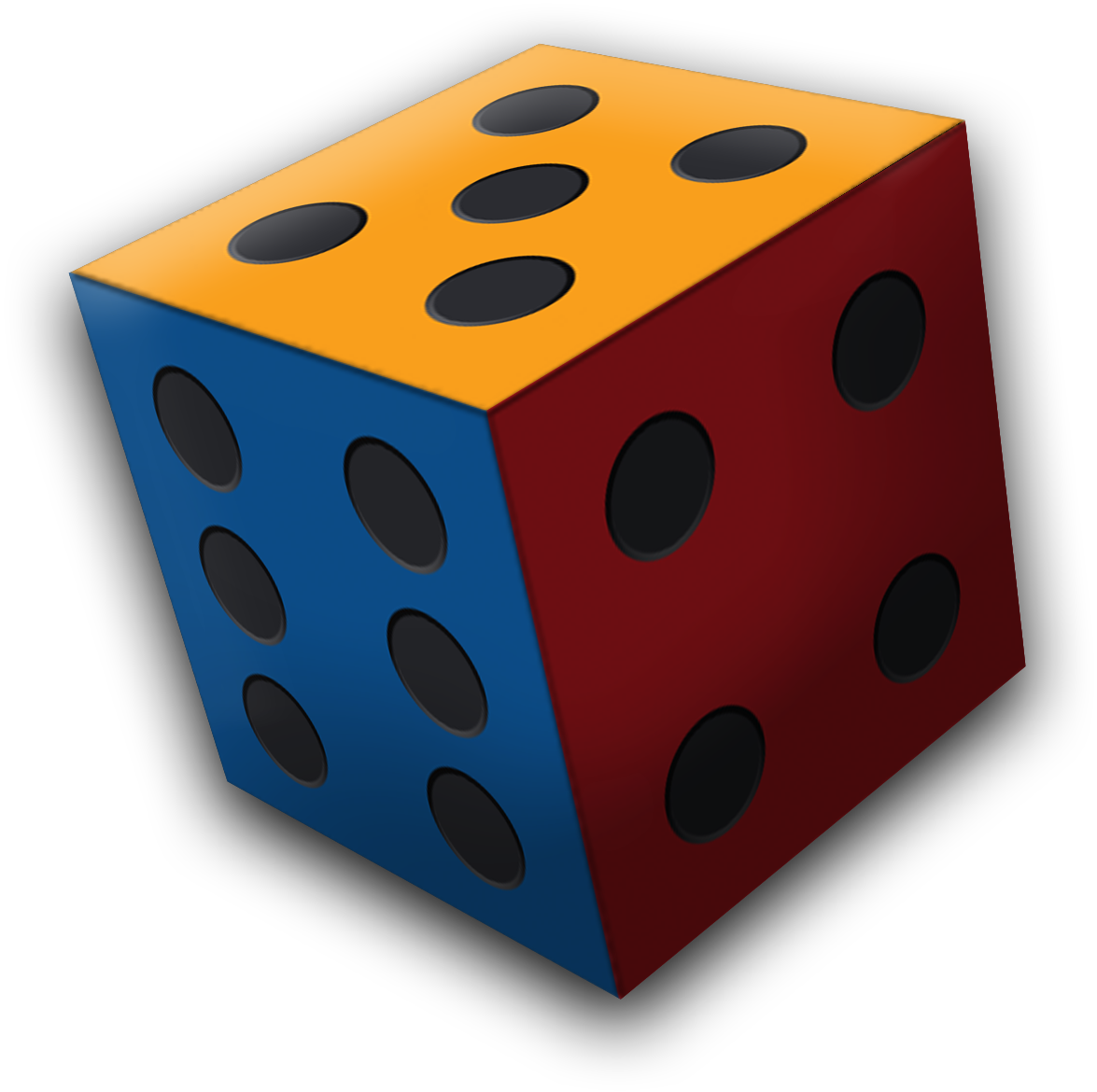 UČITELÉ
Posiluje učitele a inspiruje je k inovacím
Poskytuje silné nástroje pro facilitaci
Vytváří důvěru a zvyšuje uspokojení z práce
Rozvíjí digitální gramotnost
ŠKOLY
Dobře strukturovaný učební plán plný bohatého obsahu
Zapojuje žáky a rodiče doma
Navazuje na RVP / ŠVP
Vědecky podložená metoda 3 kroků
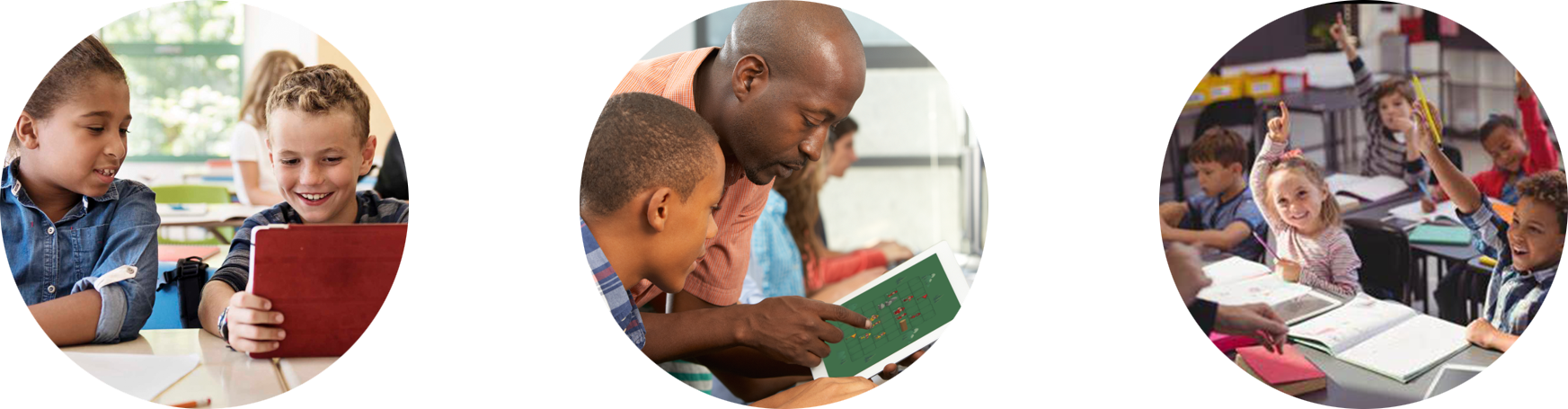 Aplikuj
Uč se
Hraj
Digitální učení založené na hře, simulace a procvičování s aplikací Accelium.
Metakognitivní modely 
a strategie k účinnému řešení problémů, rozhodování, analýze…
Přenos naučených poznatků a strategií ze hry k řešení různých situací a výzev reálného světa.
Špičková technologie učení založená na hře
Technologie Accelium je založená na své metodologii a vytváří bohatou, podnětnou zkušenost a nadšení.
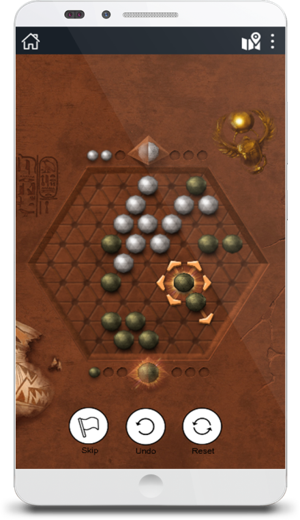 Zpětná vazba
Pozorně sleduje žákův proces učení 
Jsou identifikovány smysluplné učební metody a využívány k facilitaci a reflexi
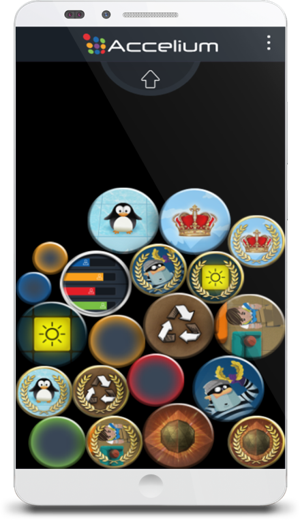 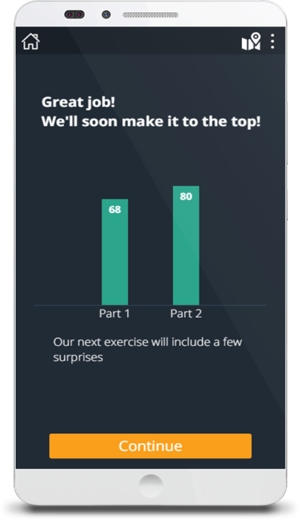 Hodnocení
Generuje detailní hodnotící zprávy 
Umožňuje žákům prozkoumat jejich proces učení 
Stimuluje sebereflexi a neustálé zlepšování
Osobní profil umožňuje kontinuální sledování pokroku
Aktivní učení
Digitální strategické hry umožňují žákům učit se ze smysluplných a podnětných zkušeností a zlepšují paměť díky opakování. S využitím UI algoritmů se výuka postupně přizpůsobuje úrovni dovedností žáků.
Globálně uznávaná metodologie
Studie prokázaly, že Metoda Accelium zvyšuje výkon žáků v klíčových předmětech.
Účinnost metody Accelium byla potvrzena významnými výzkumnými ústavy po celém světě.
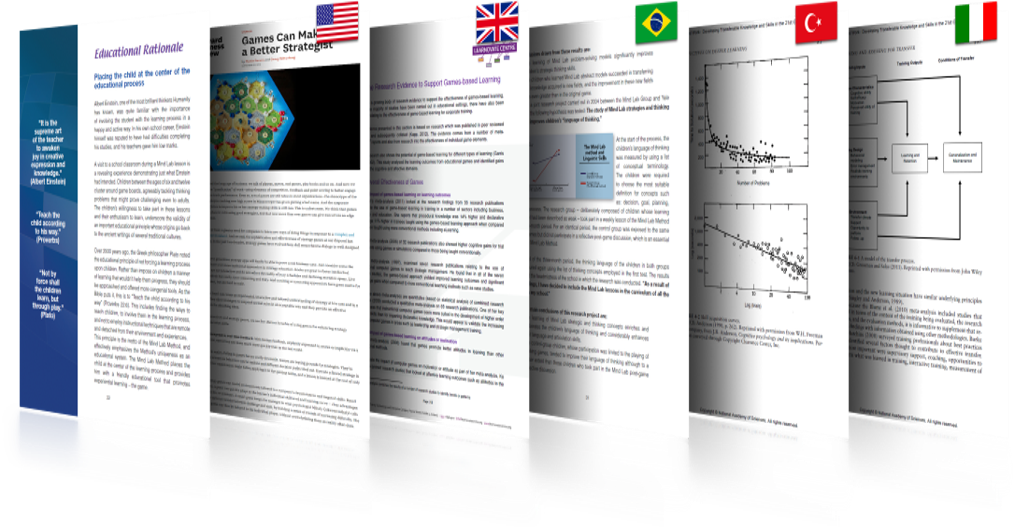 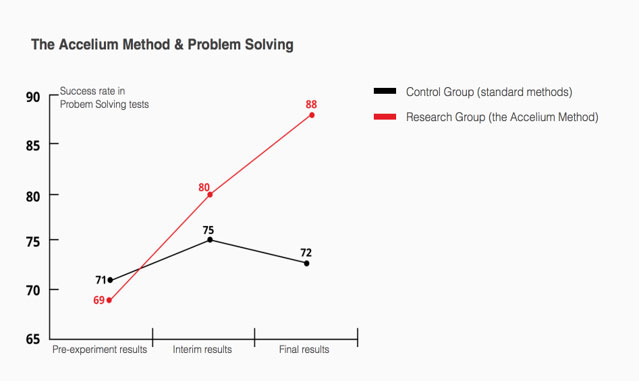 Zkusme si to: Piškvorky
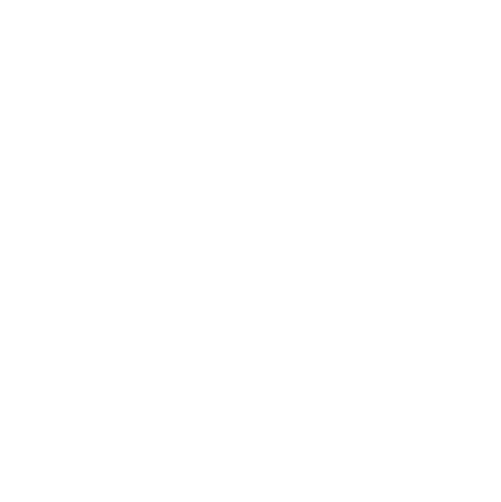 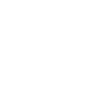 Cíl:
Buďte první, kdo umístí 3 své značky vedle sebe do řádku, sloupce nebo příčně.
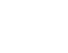 Kde začnete?
Který čtverec na hrací plánu je nejvýznamnější? Proč?
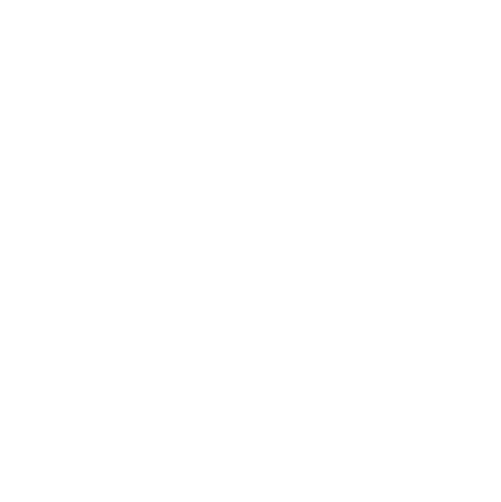 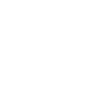 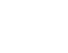 Kam by měl hráč „O“ umístit svou značku?
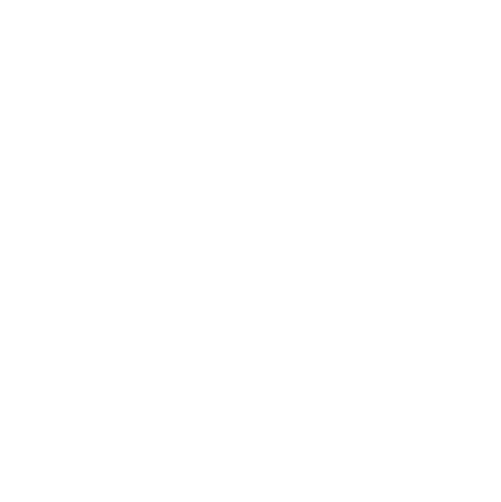 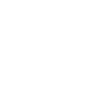 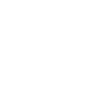 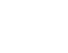 Jak by měl hráč „X“ odpovědět?
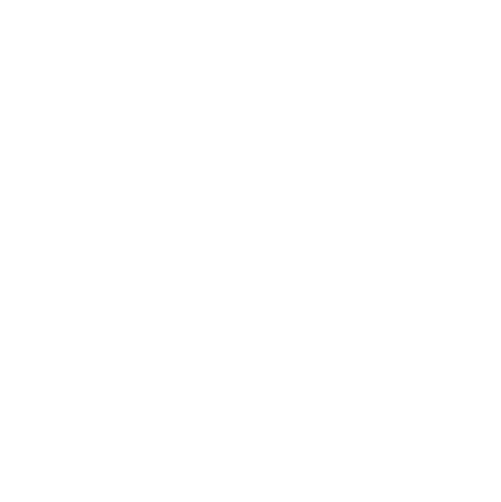 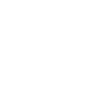 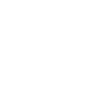 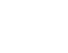 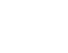 Co plánuje „X“?
Kam by měl „O“ umísti svou značku?
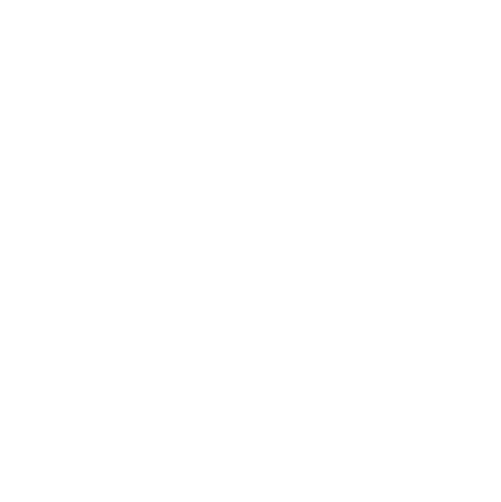 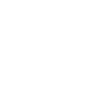 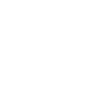 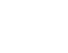 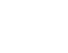 Kdo tu má výhodu? Proč?
Je tady nějaká šance na změnu? Proč?
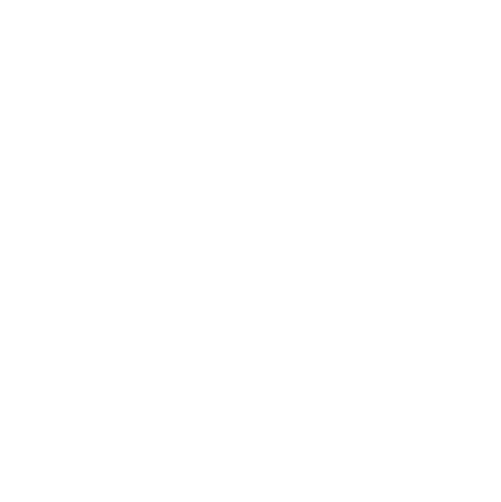 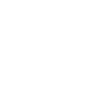 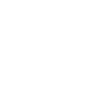 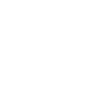 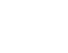 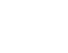 Co plánoval hráč „X“ vytvořit?
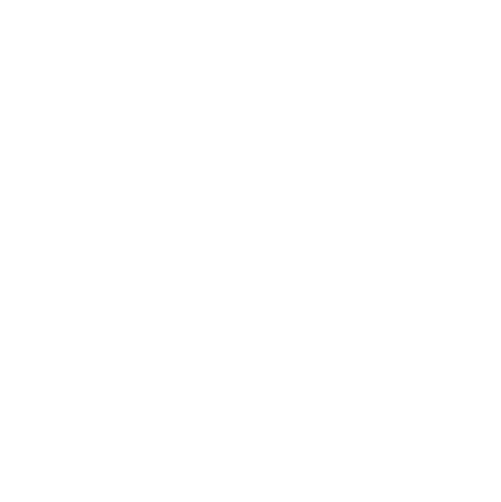 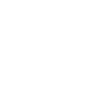 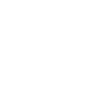 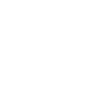 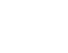 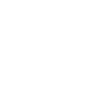 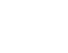 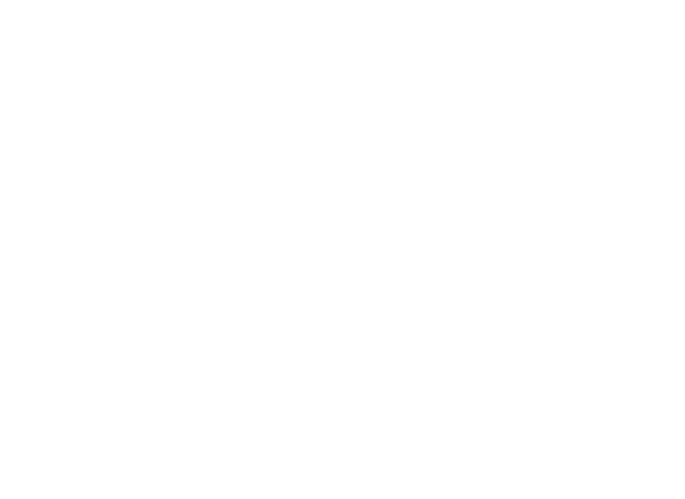 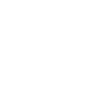 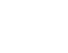 Kam umístíte svou první značku?
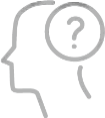 Ponaučení
Myšlenkové koncepty
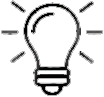 Klíčové pozice  jsou ta místa, která nejvíce zvyšují tvou šanci na výhru, pokud je kontroluješ.
Hrozba
Pořadí
Obrana
Centrum
Dvojitá hrozba
Iniciativa
Klíčové pozice
Úspěšná strategie musí obsahovat udržování iniciativy a vytváření hrozby při soupeření s protihráčem
Ovládání centra poskytuje strategickou výhodu, protože umožní hráči větší flexibilitu
Podnikání
Každodenní práce
Použití v reálném životě
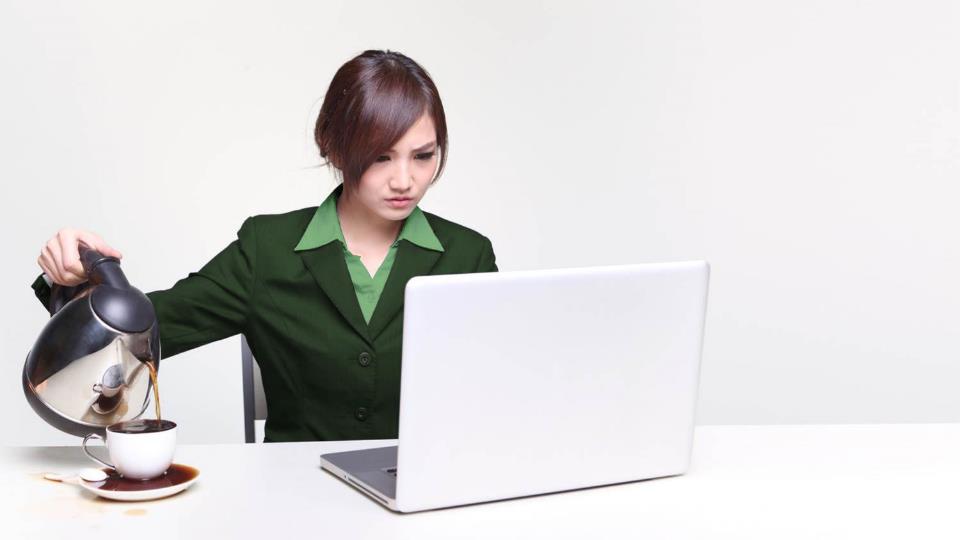 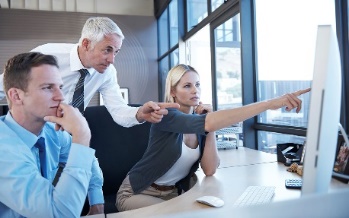 Hrozba
Pořadí
Obrana
Centrum
Dvojitá hrozba
Iniciativa
Klíčové pozice
Obrana
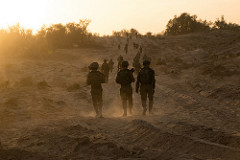 Vztahy
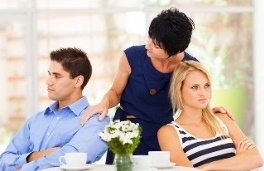 Sport
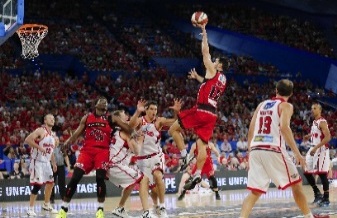 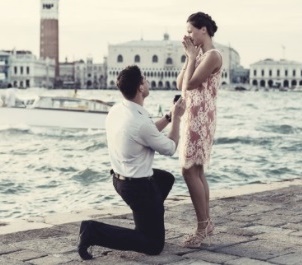 Accelium School v akci
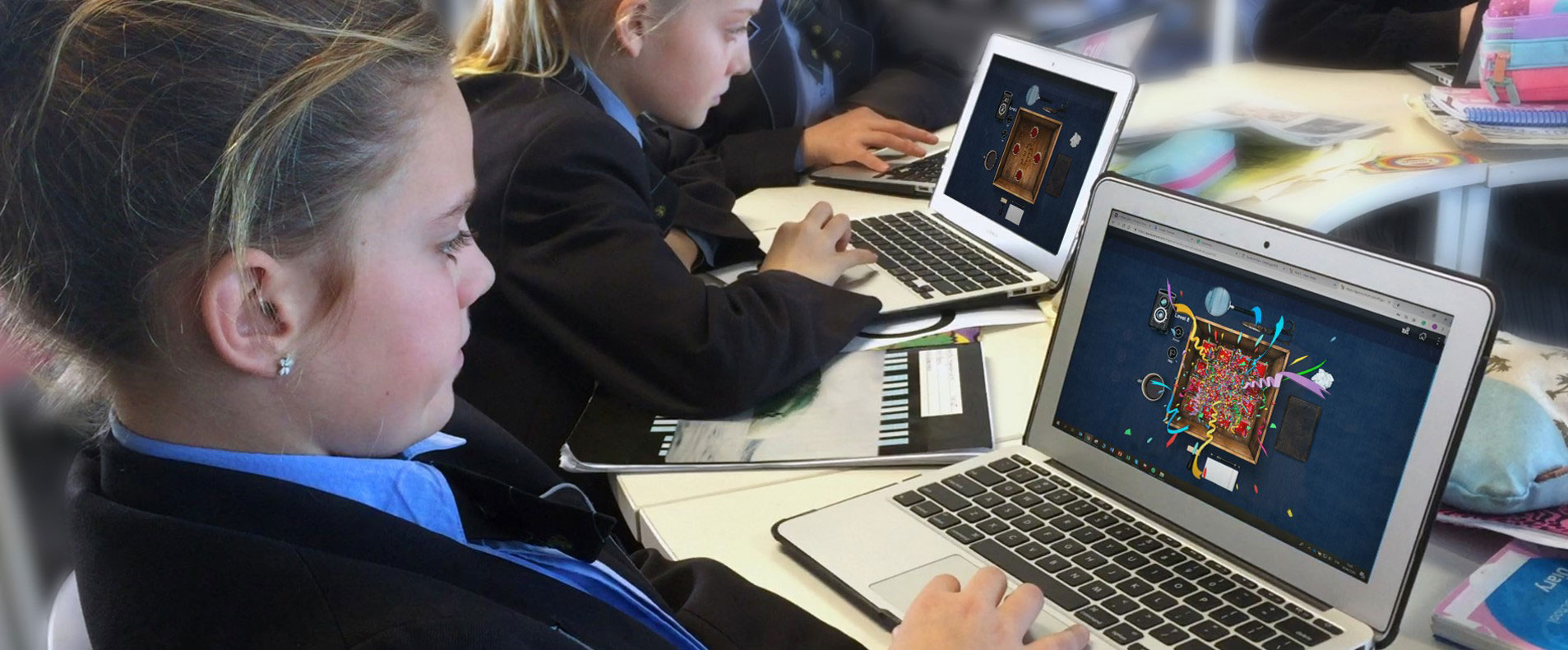 Výukový program Accelium EDU
Výukový program Accelium EDU využívá strategické hry, aby si podmanil představivost žáků, zhodnotil jejich kompetence a rozvíjel jejich kognitivní, sociální i emocionální schopnosti vyššího řádu. 
Pohlcující kurzy plní „toolbox“ žáků praktickými strategiemi analýzy, řešení problémů a kreativního myšlení a připravují je na složité výzvy globálního věku.
Accelium School v akci
Výukový program Accelium EDU
5 vzrušujících kurzů
Přínos kurzů
Zlepšují akademické výsledky
Inspirují a motivují  
Zasáhnou i nezapojené žáky 
Rozvíjí učitelovy schopnosti provázení
Zapojují žáky a jejich rodiče doma 
Podporují standardy testů PISA
Zvyšují digitální gramotnost
Věk 6+Řešení problémů (16 lekcí)
Věk 8+ Osobní odpovědnost (16 lekcí)
Věk 9+ Pokročilé strategie učení (16 lekcí)
Věk 11+Kreativní myšlení (16 lekcí)
Věk 13+ Leadership (16 lekcí)
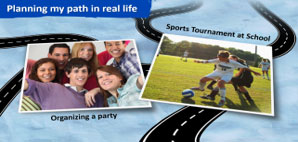 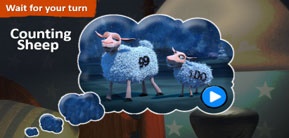 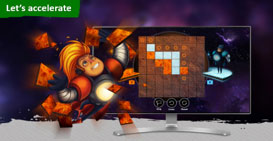 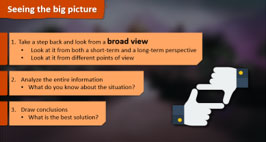 Struktura lekce
45 min.
1
2
3
4
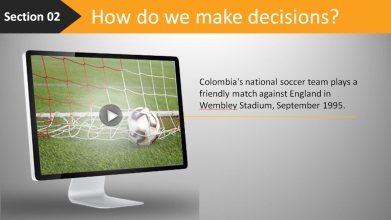 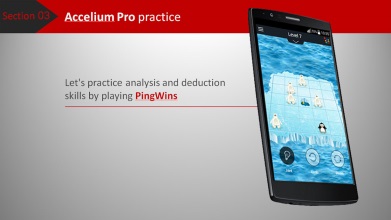 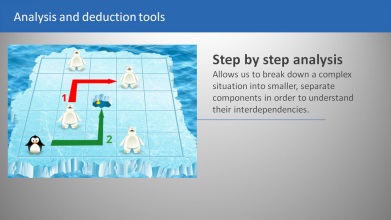 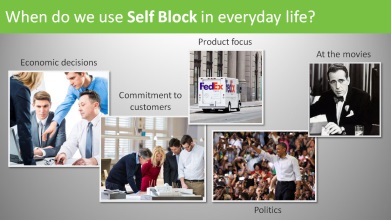 Úvod a základy tématu
Herní cvičení v Accelium EDU
Učení se konceptu nebo strategii
Přenos znalostí a aplikace metod do reálných životních situací a školního prostředí
Rekapitulace předchozí lekce
Předchozí lekce a domácí úkoly jsou zkontrolovány v celé třídě.
Proces učení
Úvod do problematiky
Příběh, video, výzva nebo otázka zachycující podstatu hlavního tématu každé lekce. Téma je diskutováno stručně a rámcuje další aktivity.
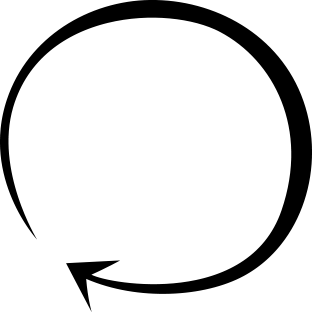 Rozšíření
Žáci pokračují v procvičování doma s kamarády a rodinou za použití aplikace Accelium.
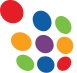 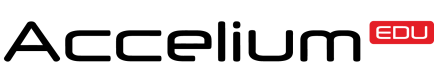 Herní cvičení
Žáci jsou rozdělení do dvojic nebo malých skupin, ve kterých plní první herní úkoly v aplikaci Accelium.
Přenos a aplikace znalostí
Nástroje a koncepty naučené ve hře jsou aplikovány do autentických životních situací a do školního prostředí.
Praktický nástroj
Žáci se učí koncept, strategii nebo metodu, která odpovídá výzvám, kterým čelili ve hře.
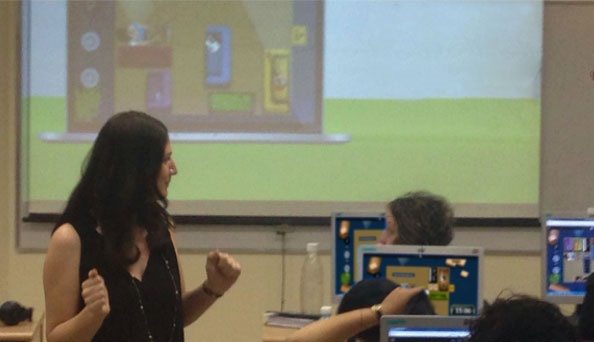 Accelium School v akci
Trénink učitelů
Trénink učitelů poskytuje učitelům vylepšený soubor nástrojů pro učení se dovednostem 21. století. Učitelé zažívají poutavé kurzy, aby podstoupili stejný smysluplný proces, kterým budou později procházet jejich žáci.
Posilování učitelů

Poznávání a využívání inovativních výukových technologií 

Zlepšování dovednosti myšlení

Zvyšování digitální gramotnosti 

Základní a pokročilý trénink

Online školení
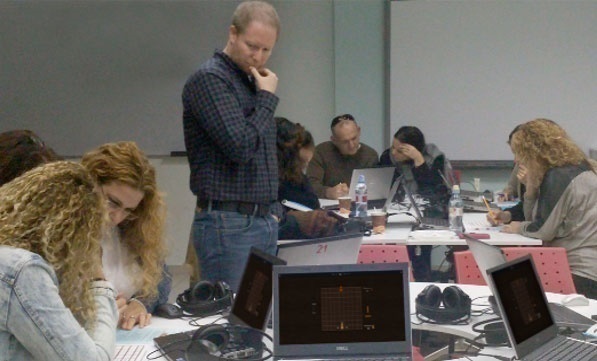 Accelium School v akci
Trénink učitelů
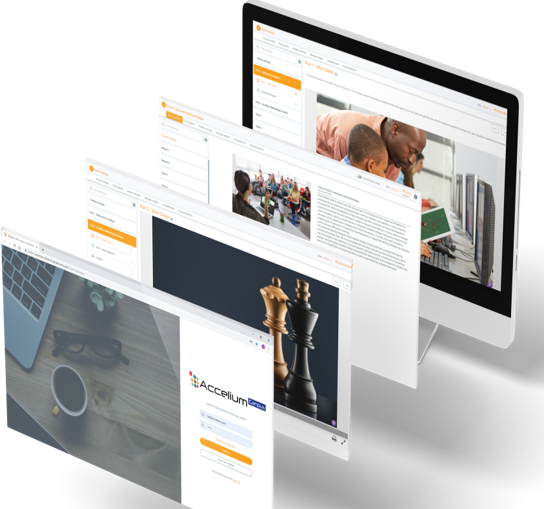 Učitelé získají přístup k portálu Accelium Campus –online databázi tréninkových kurzů, videí, bohatého obsahu, plánů lekcí atd.
Výhody
Nezávislé učení kdekoliv a kdykoliv

Nástroje, tipy, podpora a praxe na nejvyšší úrovni

Možnost mezinárodní interakce s pedagogickými pracovníky po celém světě

Podpora procesu učení, webináře a konference 

Osvědčení o certifikaci učitele
Accelium School v akci
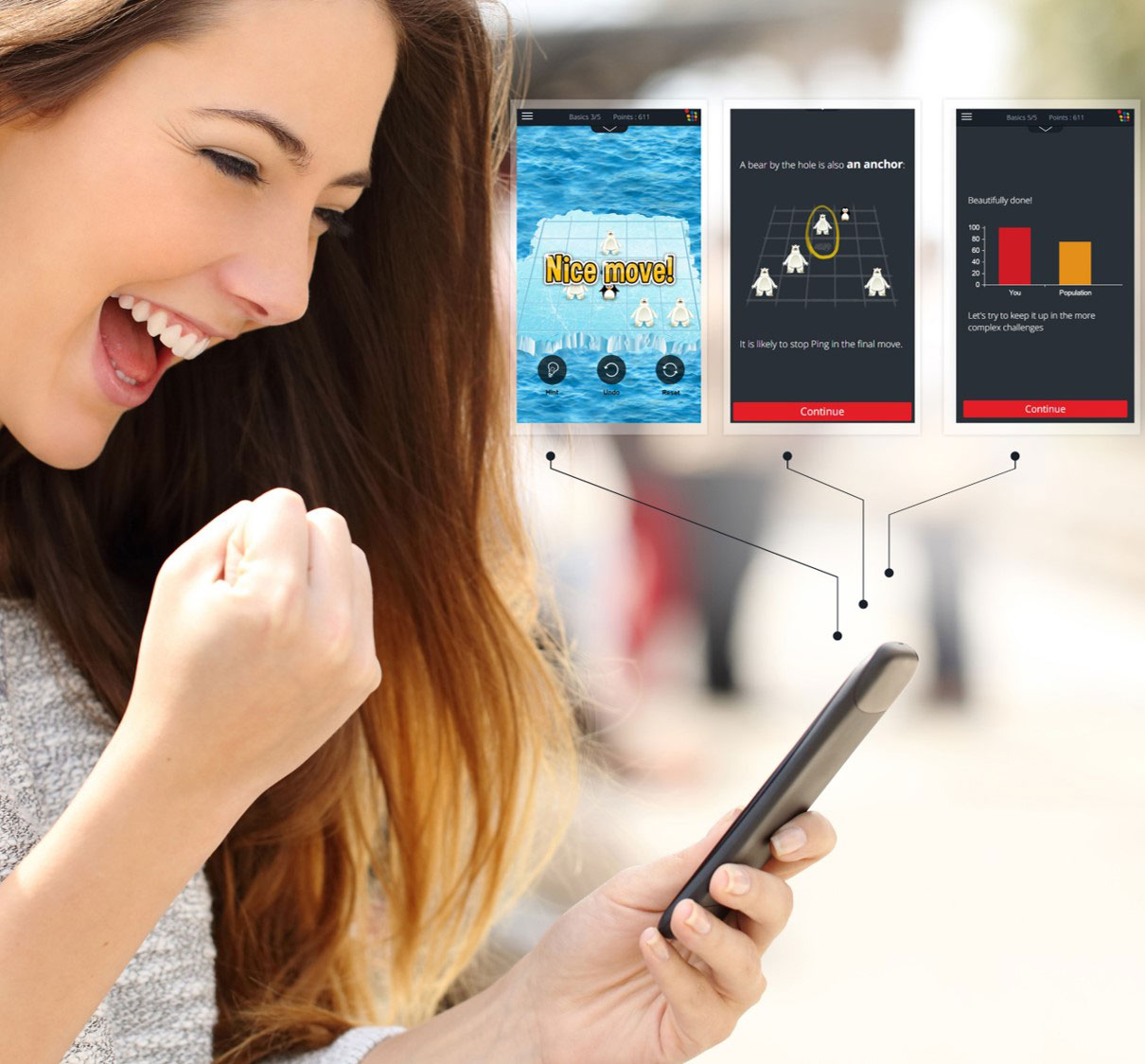 Hodnocení dovedností
Accelium Score je inovativní webový nástroj pro hodnocení, který umožňuje otestovat dovednosti žáků účinným a poutavým způsobem, a poskytuje unikátní pohled na každého testovaného.

Hodnocení Accelium Score assessment je založeno na myšlenkových hrách, které po testovaných požadují, aby předvedli širokou škálu schopností myšlení a dovedností pro 21. století: analyzování dat, řešení problémů a rozhodování.
Accelium School v akci
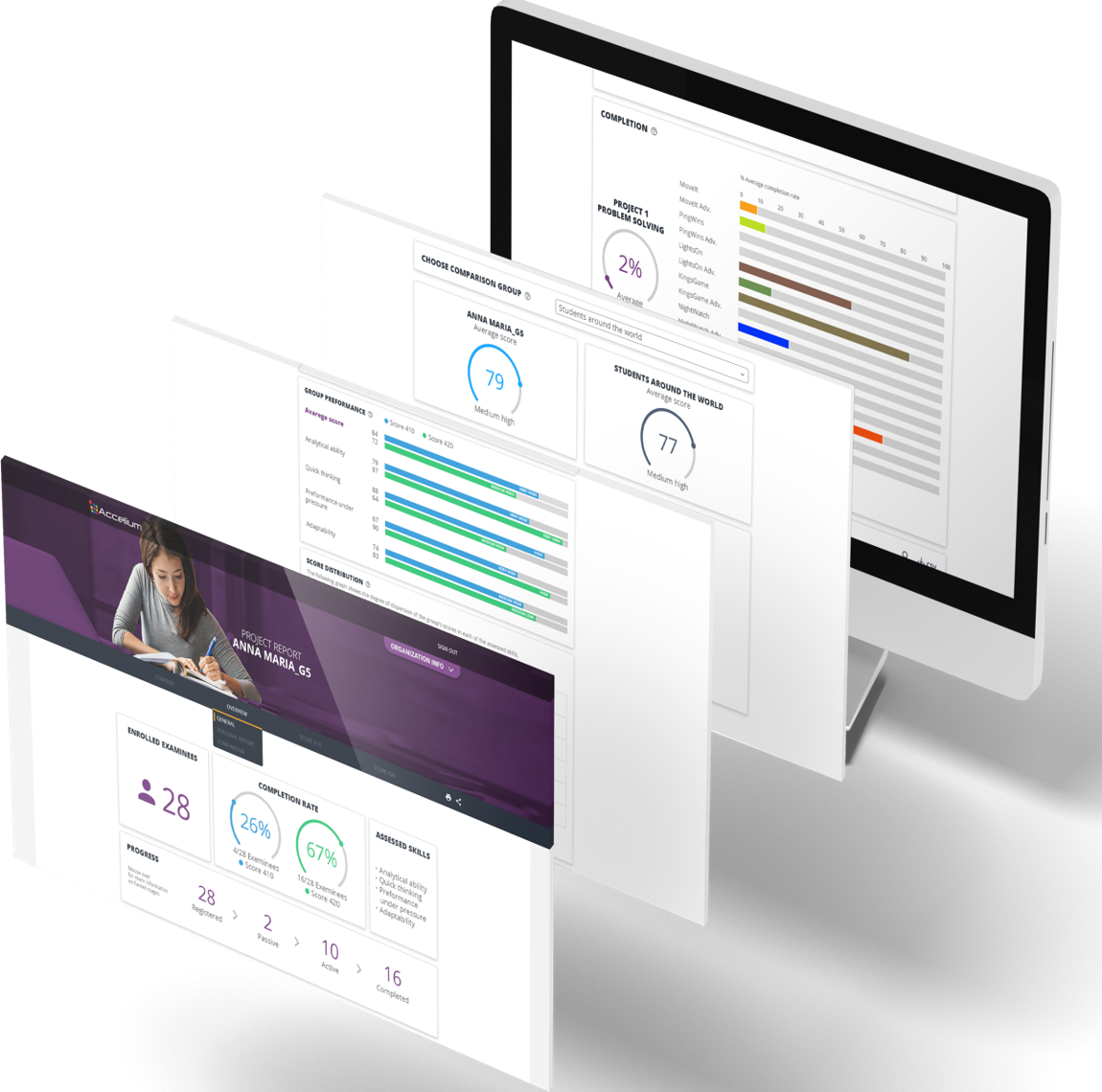 Accelium Score
Výhody
Testování dovedností účinným a poutavým způsobem
Samoobslužný webový systém, není potřeba dohled 
Vytváří unikátní pohled na každého testovaného
Bohatá výstupní zpráva identifikuje silné stránky a slabiny
Zahrnuje průvodce (tutorial)
Accelium School v akci
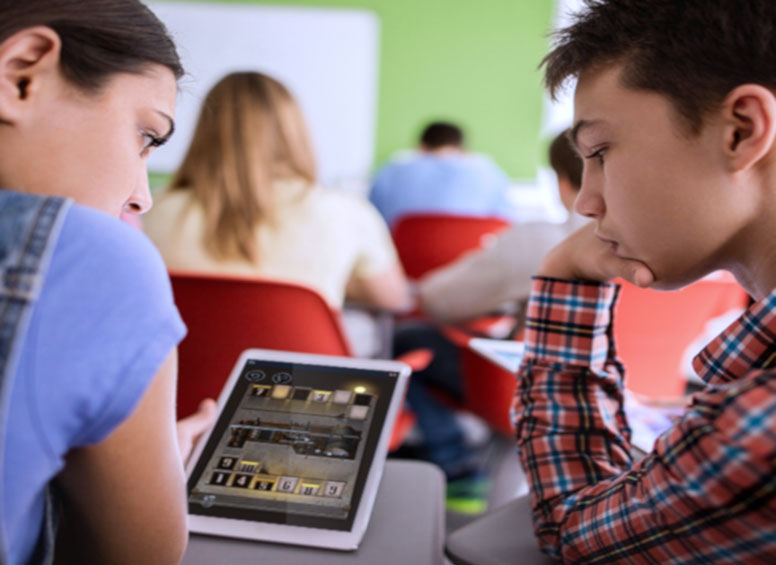 Turnaje
Turnaje Accelium jsou určeny třídám, žákům a učitelům po celém světě. Vyžadují vysokou úroveň schopností, ale také, což je neméně důležité, týmového ducha, vytrvalost a obětování se úkolu. V rámci turnajů budou žáci společně řešit úkoly, hrát proti soupeřům, řešit náročné myšlenkové výzvy a soutěžit s nejlepšími hráči na světě.
תמונות של תחרות
Sjednocuje třídu a podporuje týmovou práci

Umožňuje učiteli vést ve třídě smysluplný proces

Silný a zábavný zážitek, který podporuje učení

Zapojuje rodinu

Povzbuzuje žáky, aby si uvědomili vlastní potenciál 

Seznamuje žáky z celého světa
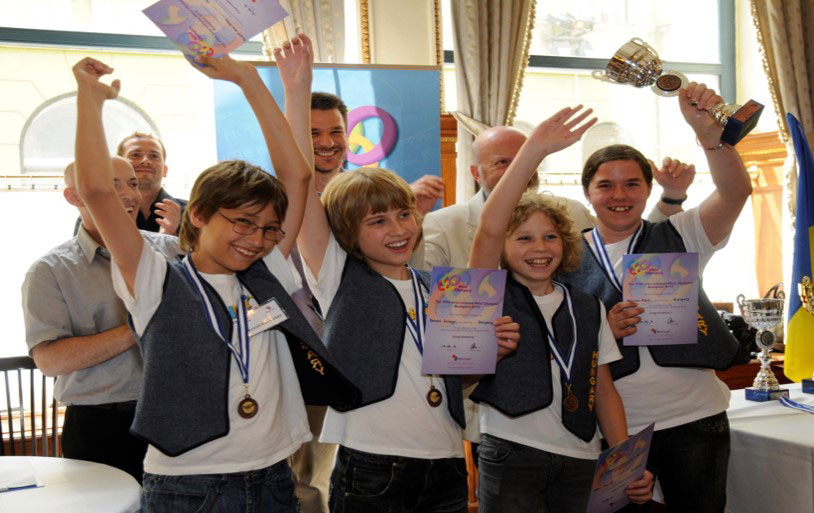 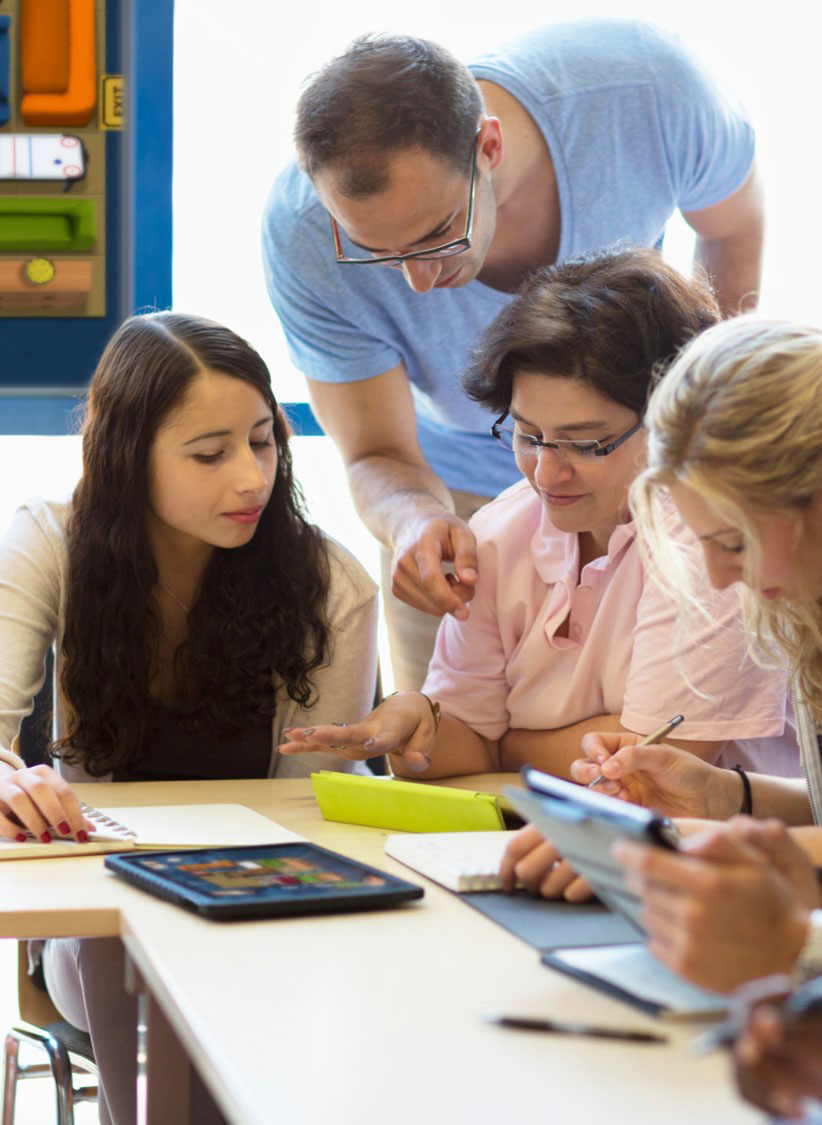 Další kroky
Začněte používat Accelium ve vaší škole – jednoduše ve 4 krocích:
1. Registrace školy do komunity Accelium School
2. Představení iniciativy „Accelium School“ učitelům ve škole
3. Trénink učitelů a pilotování výukových programů
4. Plná implementace metodologie do vaší školy
Staňte se členem mezinárodní komunity
Mezinárodní konference
Objevte nejmodernější technologie učení 
Seznamte se s inovacemi v oblasti vzdělávání z celého světa
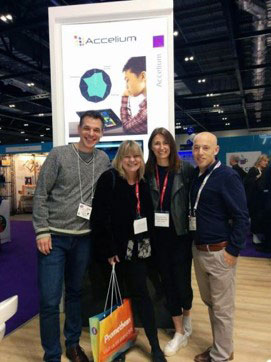 Globální výzkum
Zapojte se do globálního výzkumu vedeného předními univerzitami po celém světě
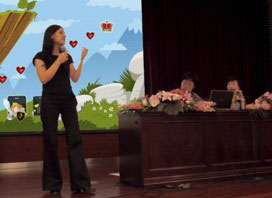 Vzájemné učení
Sdílení zkušeností učení 
Účast na webinářích 
Spolupráce a sdílení informací mezi kolegy po celém světě
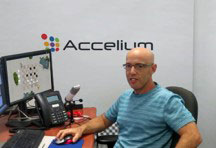 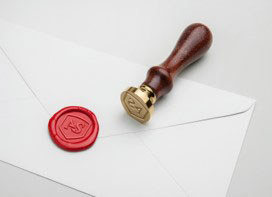 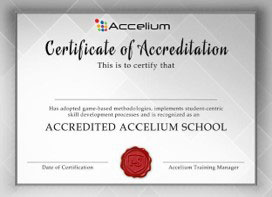 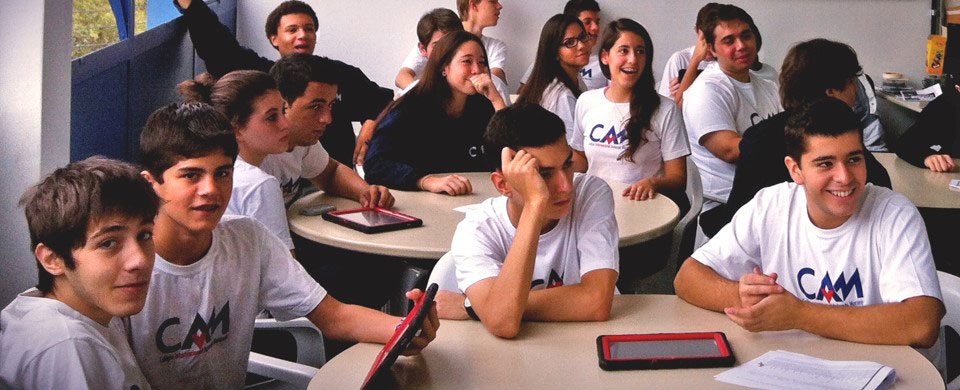 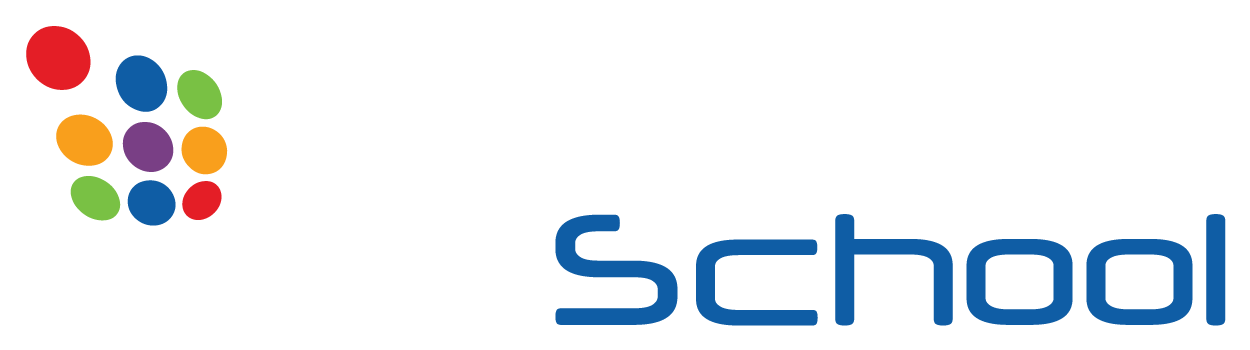 Přidejte se k Accelium School ještě dnes!
Podpora budování kapacit pro rozvoj základních pre/gramotností v předškolním a základním vzdělávání - Podpora práce učitelů (PPUČ) je financován Evropskou unií.